Year 1 Construct a product (Making a Pirate Ship)
Vocabulary
Sink, float, waterproof, hull, mast, sail.
What I should know.
• some materials float.
• some materials are waterproof.
• there are different types of ship.
• Developed some cutting skills.
Knowledge
Design
Some materials sink some float.
Design for a purpose.
Generate, develop, model and communicate their ideas through talking and drawing.
Make
How to cut.
How to join.
Evaluate
Be able to discuss the effectiveness of their design against simple criteria.
DT Skills

Designing
• Generate initial ideas and simple design criteria through talking and using own experiences.  

Making
• Select from and use a range of tools and equipment to perform practical tasks such as cutting and joining .
• Build structures, exploring how they can be made stronger, stiffer and more stable.

Evaluating
• Explore and evaluate a range of existing products.
• Evaluate their ideas throughout and their products against original criteria.

Technical knowledge and understanding
• Explore and use cutting implements and joining methods.
• Know and use some technical vocabulary relevant to the project.
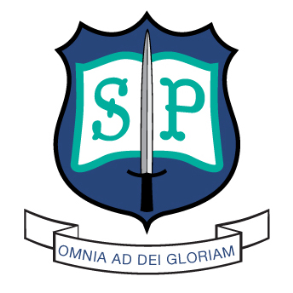